Cmprssd Vw f Infrmtn Thry: A Compressed View of Information John Woodward jrw@cs.stir.ac.uk
Is a picture really worth 1000 words? 
Does the Complete Works of Shakespeare contain more information in its original language or a translation? 
Why is tossing a coin the best way to make a decision? 
What is your best defence when interrogated? 
Why is the original scientific paper outlining information theory still relevant?
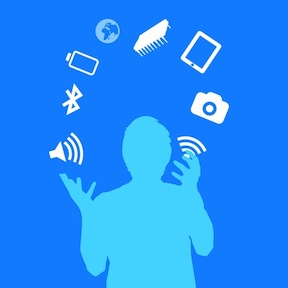 Information Age
probability / coding theory 
Transmit, share, copy, digest, delete,  evaluate, interpret, value, ignore
Shannon entropy is concerned with the transmission of a message 
Algorithmic information theory is concerned with the information content of the message itself.
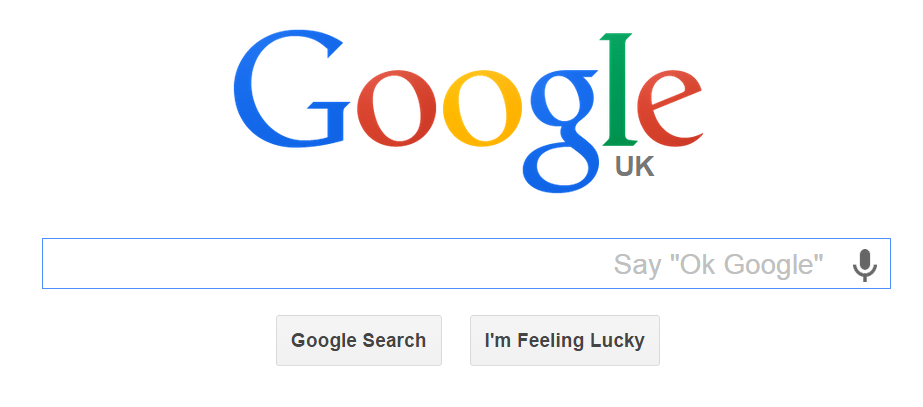 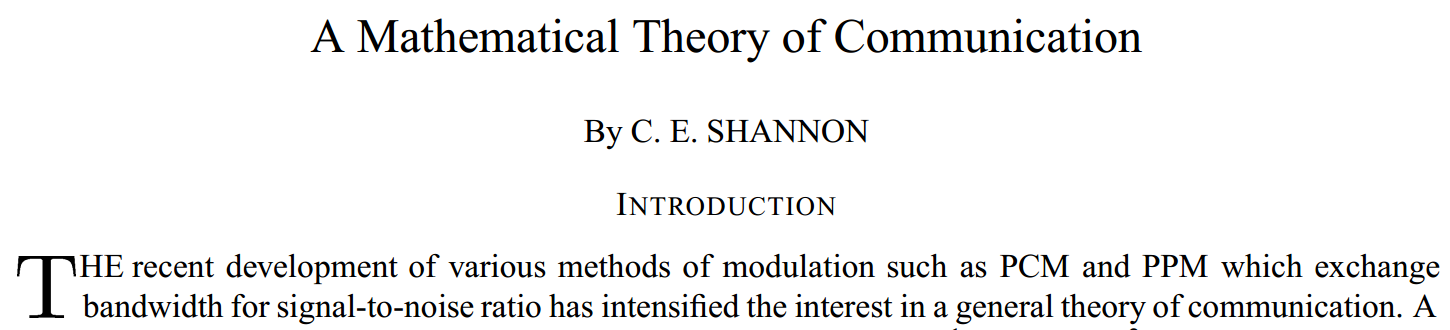 1948
The diving bell and the butterfly
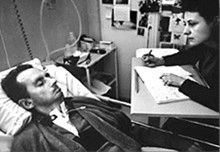 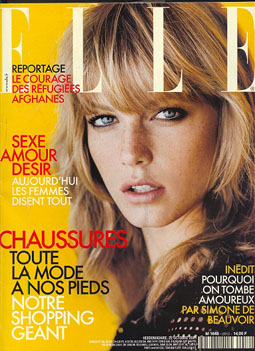 The diving bell and the butterfly
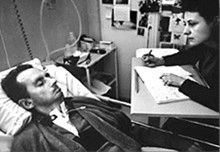 ABCDEFGHIJKLMNOPQRSTUVWXYZ
Move you finger L -> R
A is 1 time unit
B is 2
C is 3
Z is 26
e.g. “BUT” 2 + 21 + 20 “SECONDS”
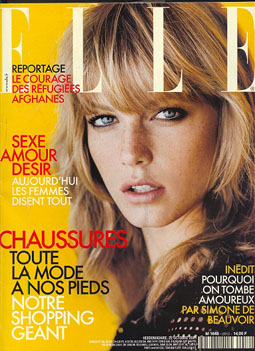 The diving bell and the butterfly
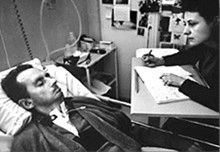 ABCDEFGHIJKLMNOPQSTUVWXYZ
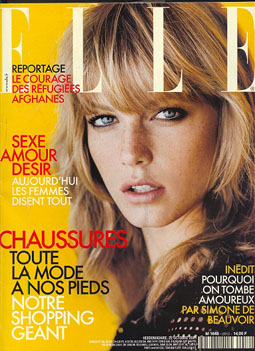 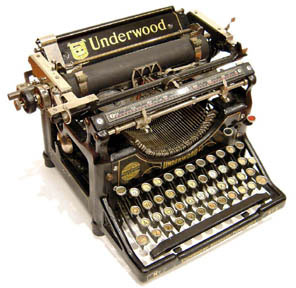 Frequency of a Symbol
Typewriter QWERTY
Computer QWERTY???
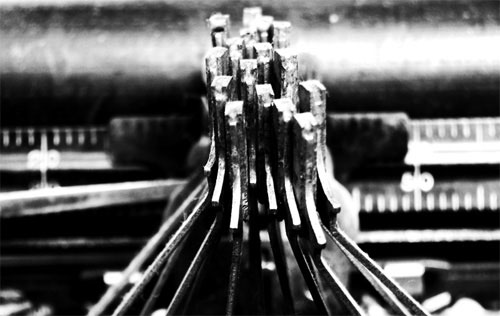 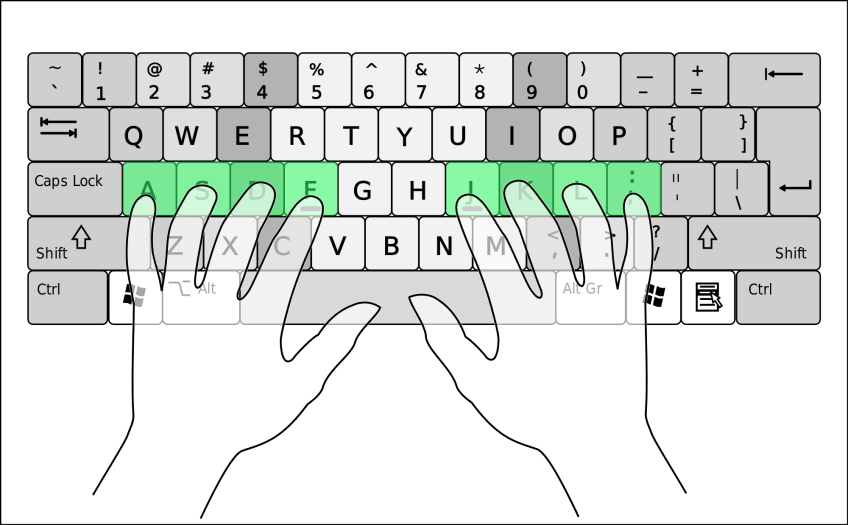 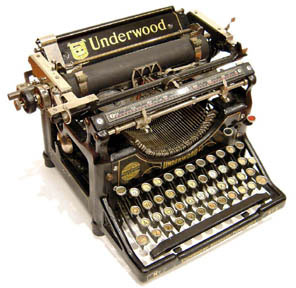 Frequency of a Symbol
Typewriter QWERTY
Computer QWERTY???
Megabee HAWKING movie https://www.youtube.com/watch?v=BtMeI3xGtcM
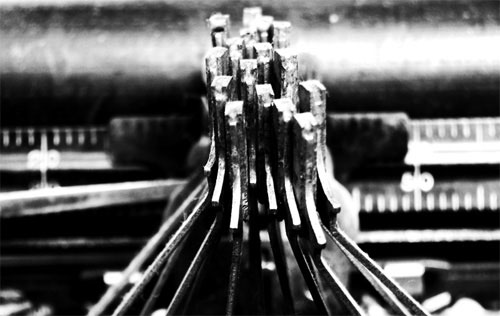 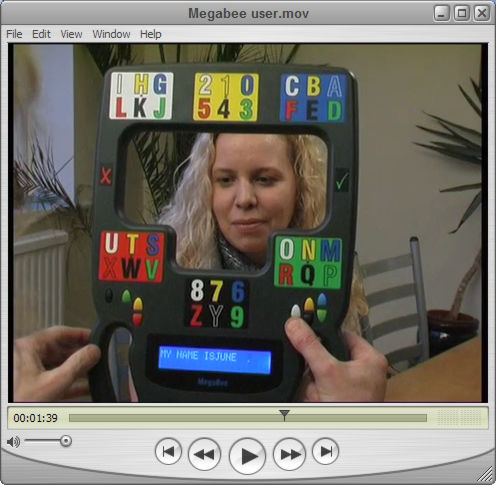 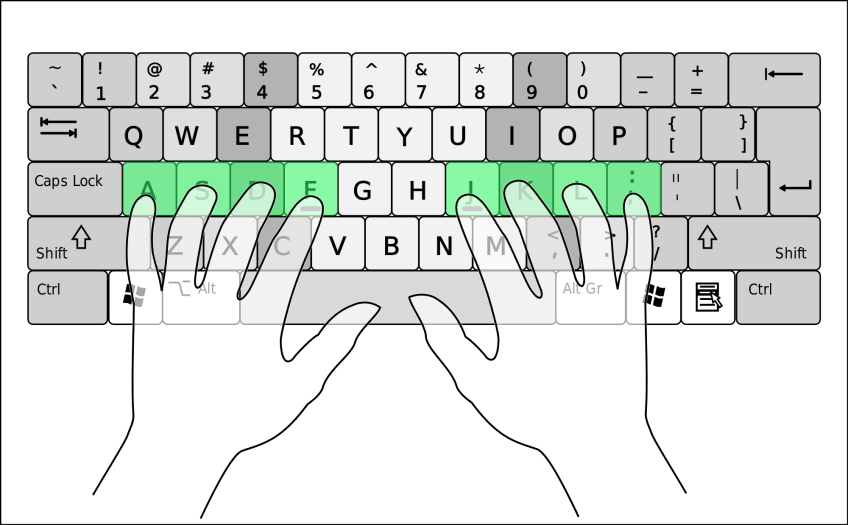 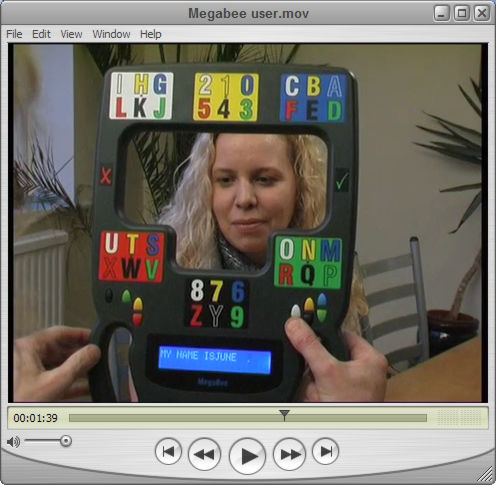 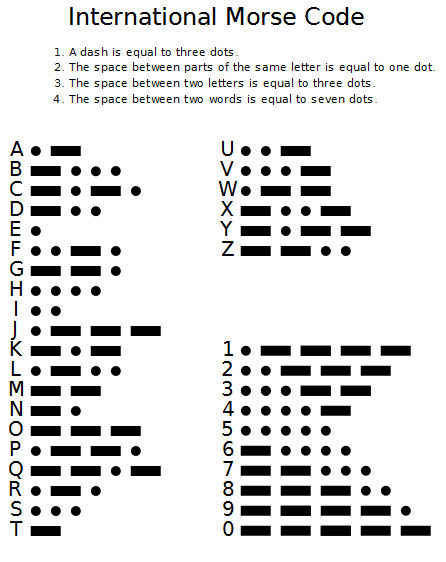 Morse Code
How many symbols are in the Morse code?
1, 2, 3, 4, 5
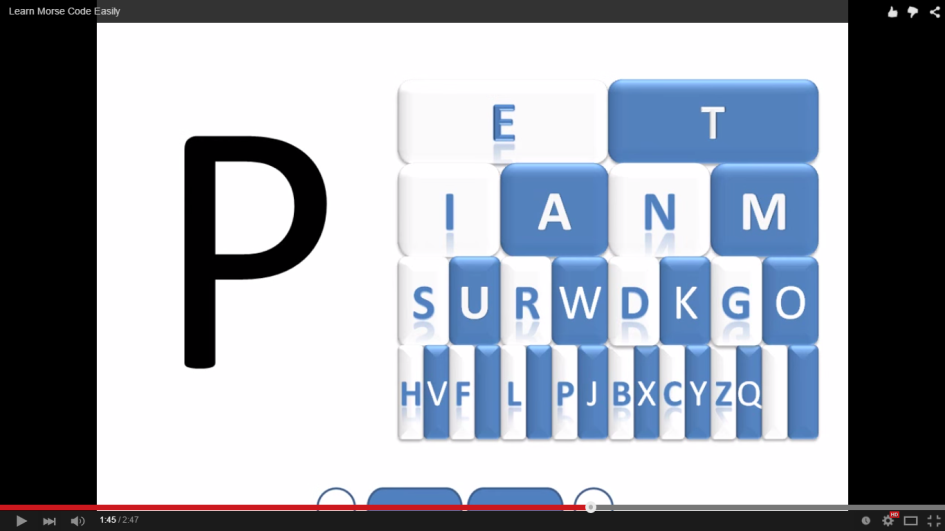 https://www.youtube.com/watch?v=Z5uyK5MrsTs
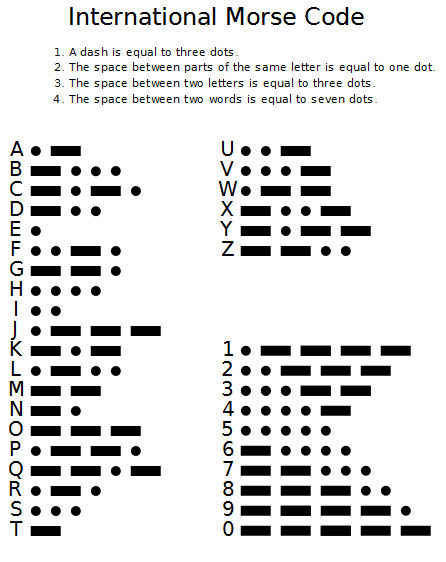 Morse Code
Contains 4 symbols.
Morse did basic frequency (probabilistic) analysis.
Within 15% of optimum.
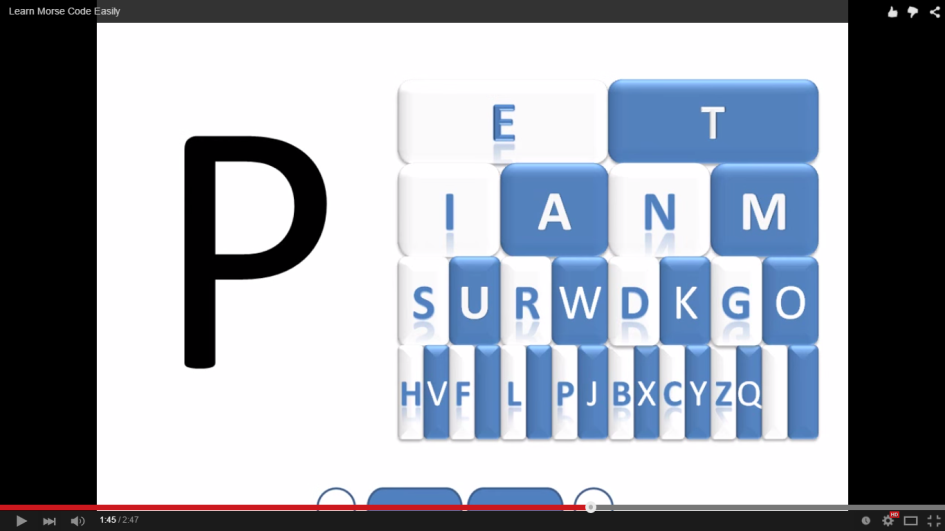 https://www.youtube.com/watch?v=Z5uyK5MrsTs
Morse code tree
THESE SHOULD BE THE KEYS ON YOUR COMPUTER
3 gaps
Most frequent letters
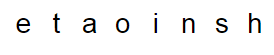 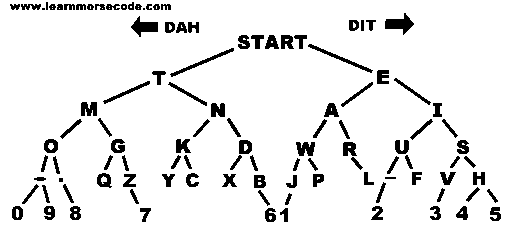 Morse code tree
…   ---   …                2)  ---   --   --.
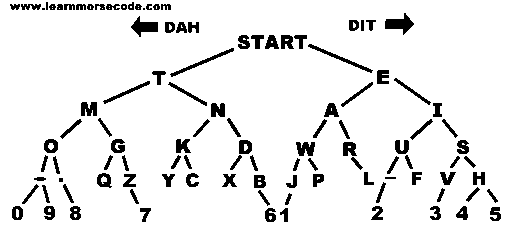 Morse code tree
…   ---   …         SOS    2)  ---   --   --.        OMG
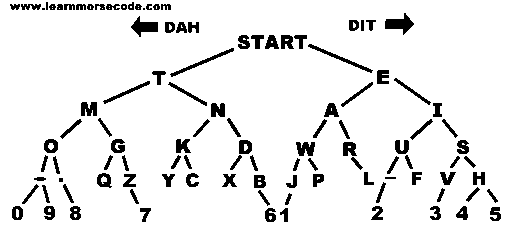 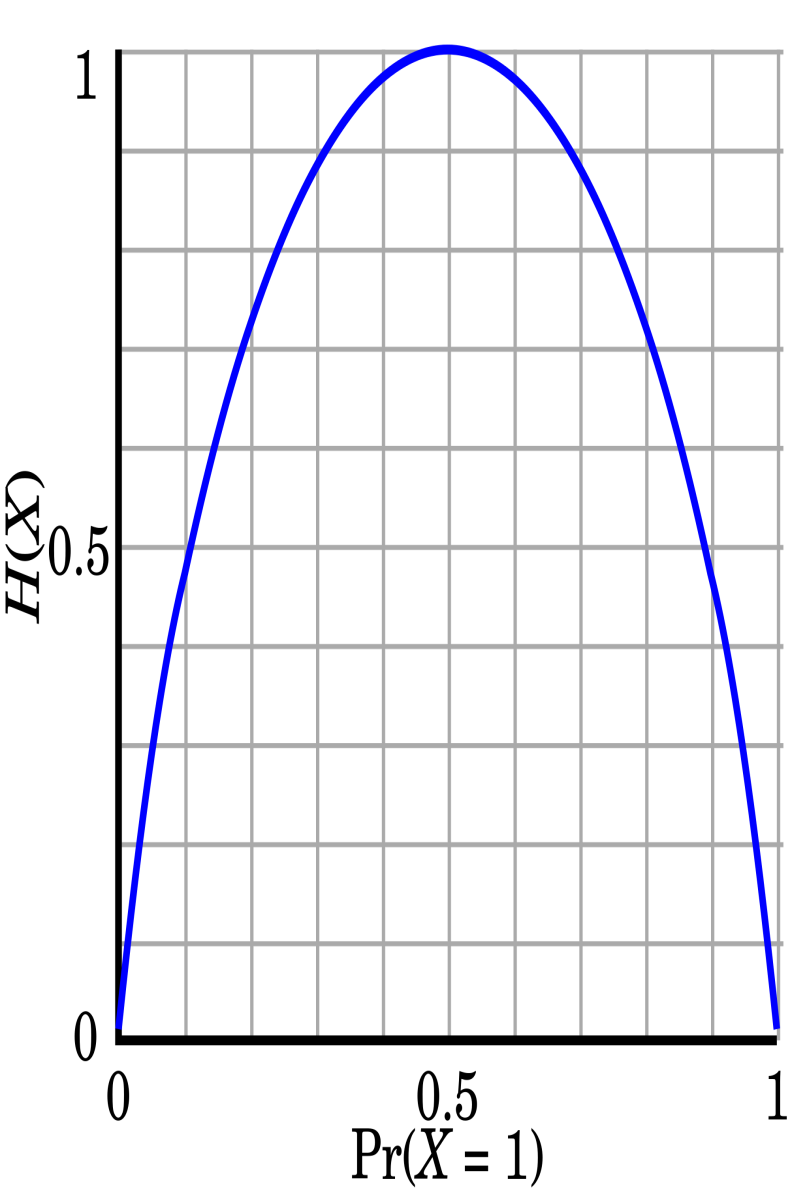 Coin Tossing
A fair coin
A double headed/ tailed coin
Gambler’s fallacy – each toss is independent. 
Symmetric, 
monotonic
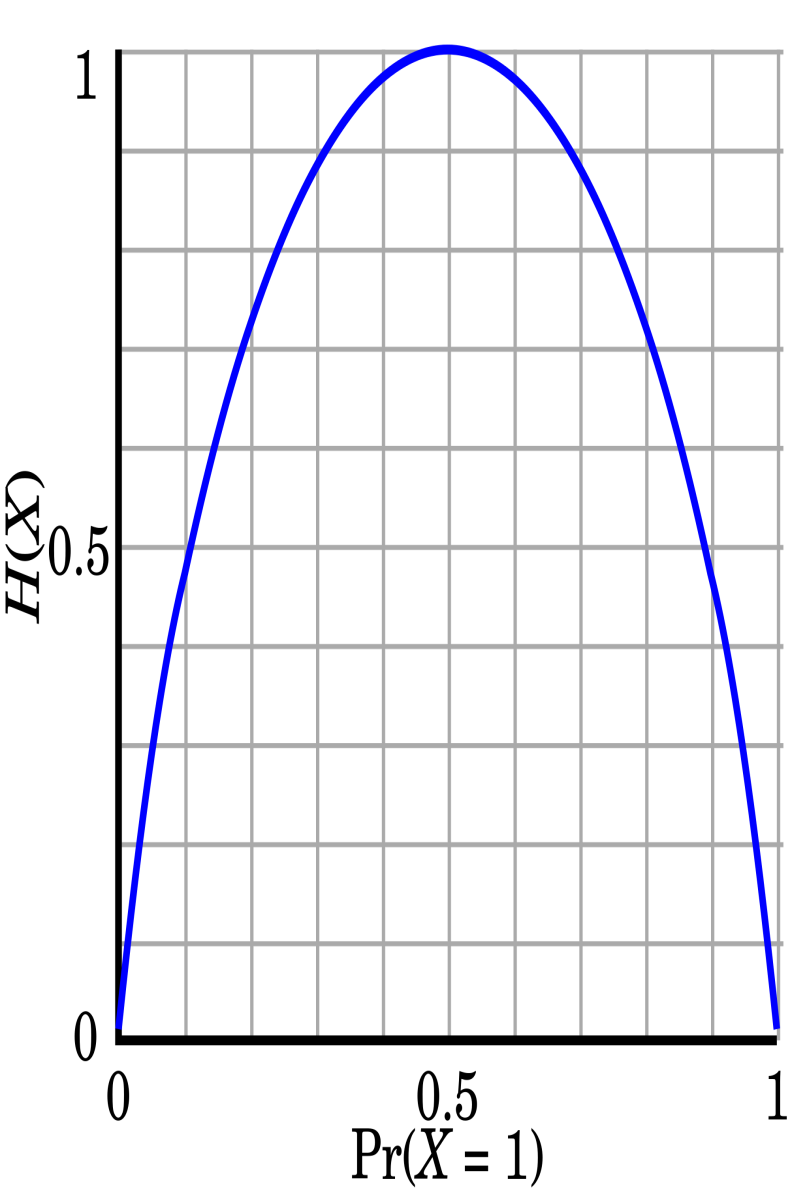 Coin Tossing
A fair coin
A double headed/ tailed coin
Gambler’s fallacy – each toss is independent. 
Symmetric, 
monotonic
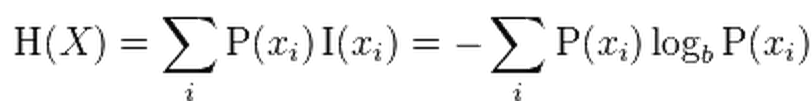 Making a Decision
If you cannot make a rational decision …toss a fair coin. MAXIMUM ENTROPY 
This has maximum “surprize” or least predictability.
With a friend – chocolate cake or broccoli. 
http://en.wikipedia.org/wiki/The_Dice_Man – makes decisions by rolling a dice.
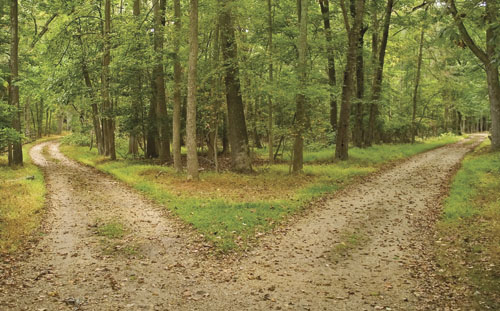 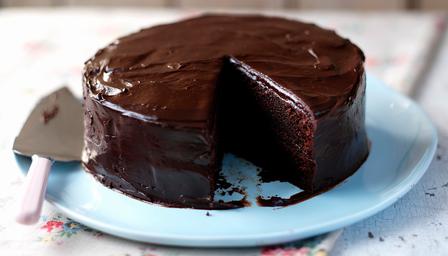 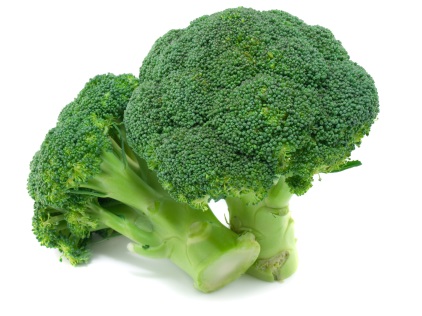 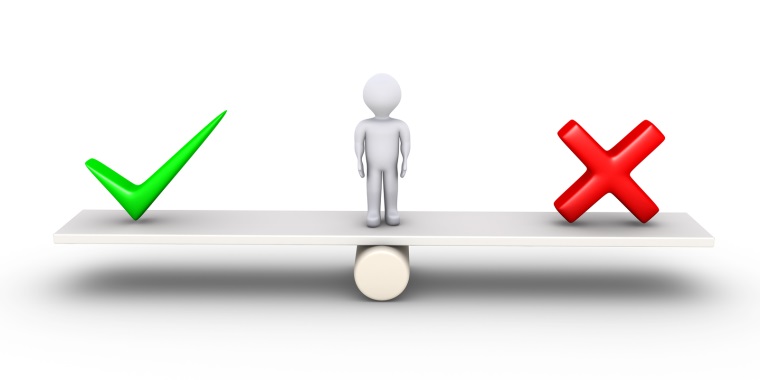 Police Interview
Police may ask you to repeat your statement. Why.  
This is a tactic
Or they may ask you for details in a different order. 
“no comment interview” 
MINIMUM ENTROPY
https://www.youtube.com/watch?v=q4f_vi7yKuU 
What is the information content?
Neither confirm nor deny
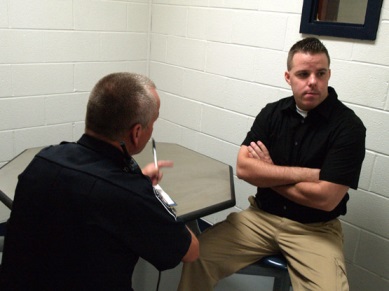 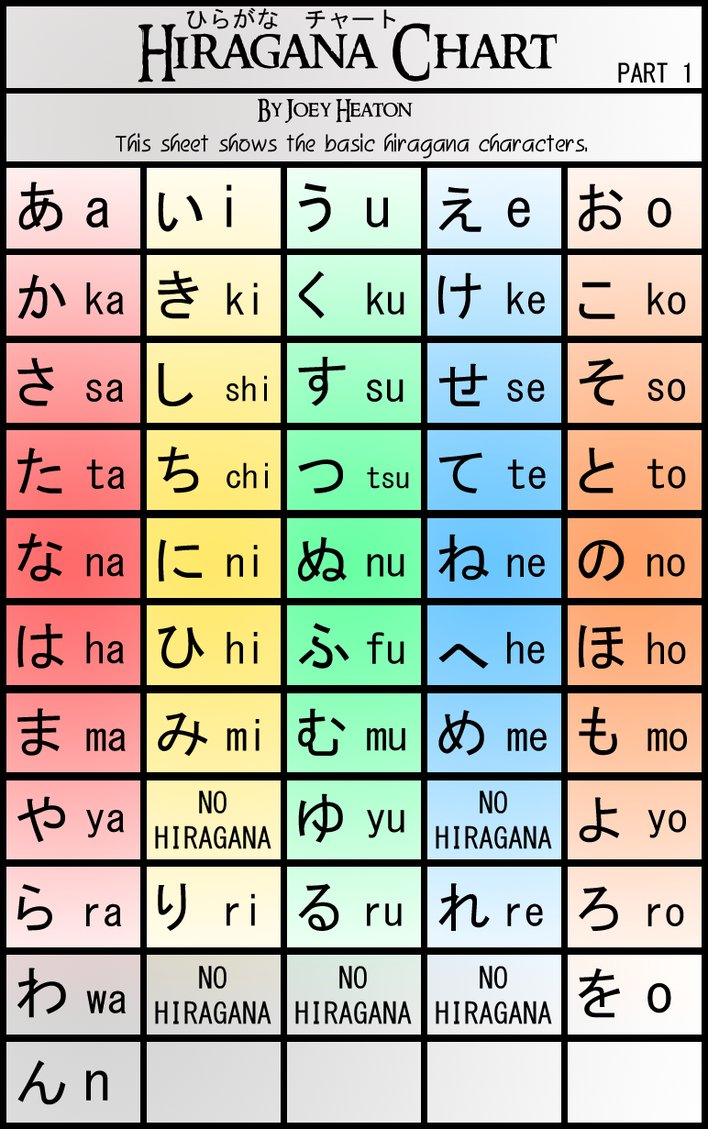 Linguistics.
zs, td, pb, fv ???
`` – how much info?
shorthand. 
Lip reading.
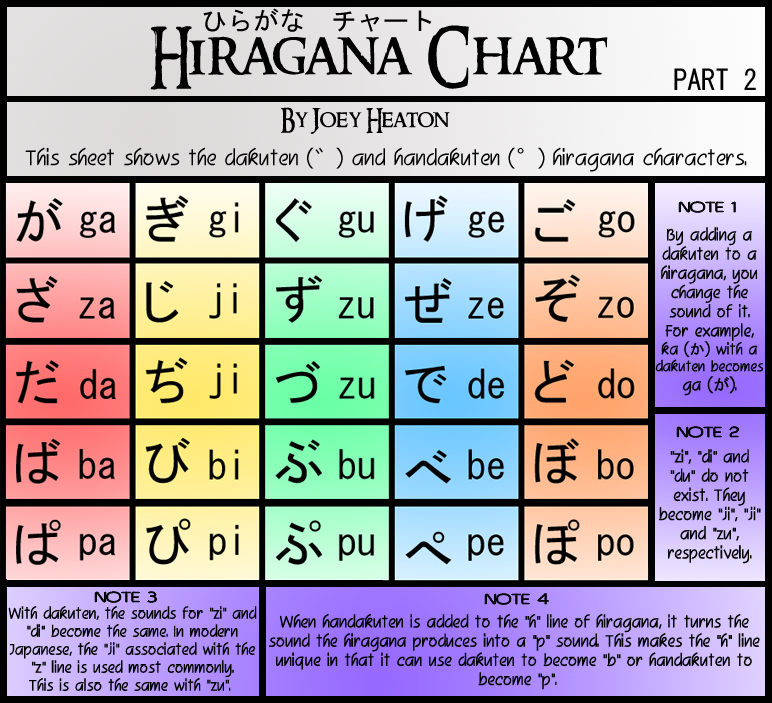 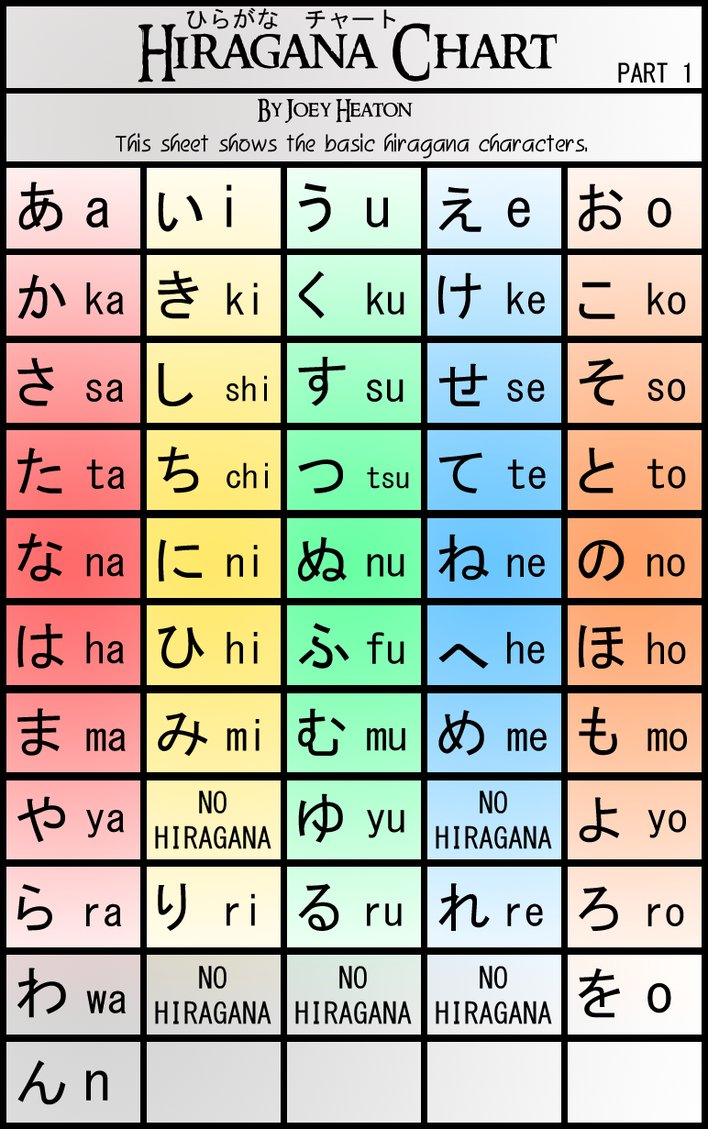 Linguistics.
zs, td, pb, fv ???
`` – how much info?
shorthand. 
Lip reading.
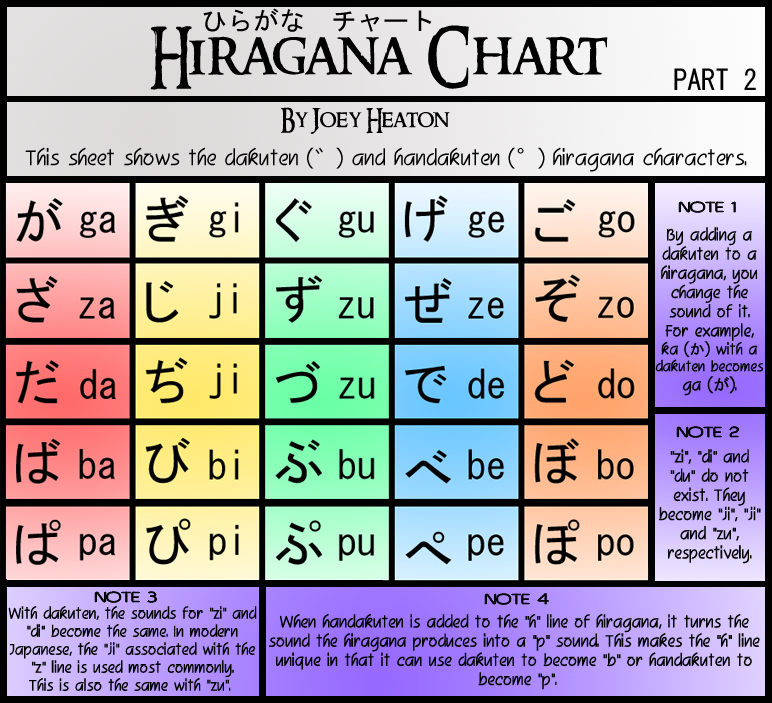 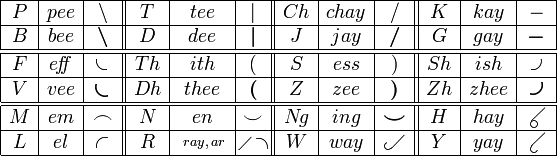 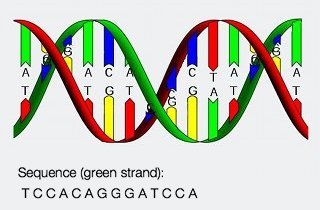 Genetic Code 1
4 BASES    A-U     C-G
20 AMINO ACIDS
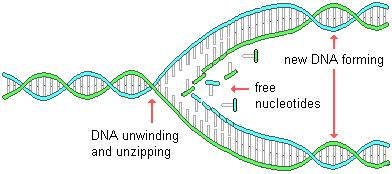 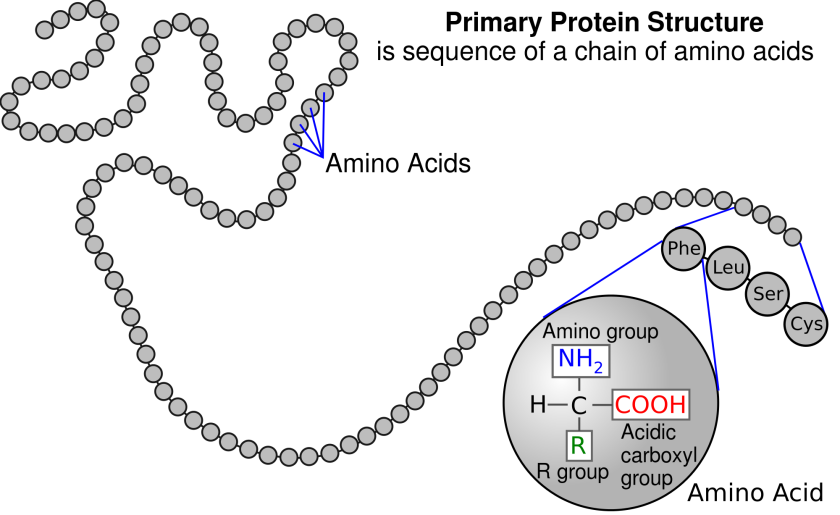 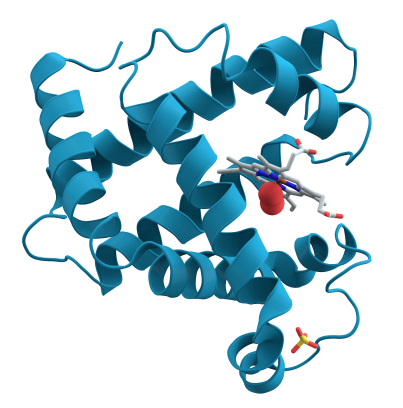 Genetic Code 2
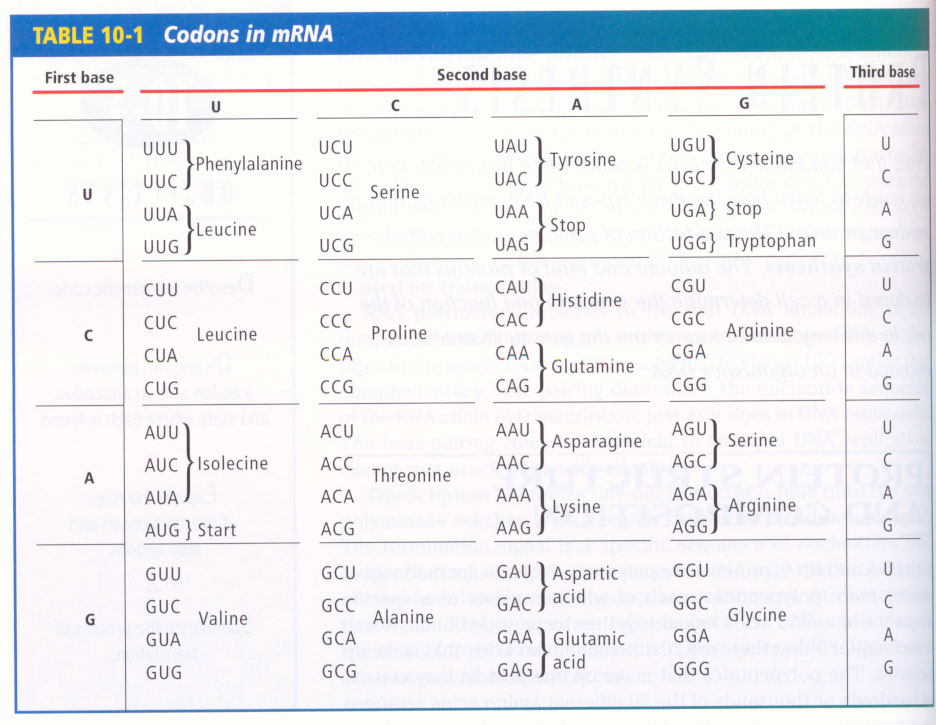 Genetic Code
Genetic Code 3
No gaps
Use 3 bases (ATCG) not 2 or 4 for 21 code words (20 amino acids + stop)
Instantaneous – needed! 
Even if mistake is made in last base – often okay – grouped (locality/redundancy)
Even if wrong amino acid – still has similar chemical properties.
Half Time 
Transmitting information – Shannon entropy.
Algorithmic complexity – the information in the message.
Lossless/Lossy Compression
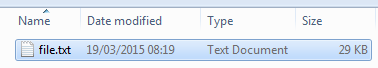 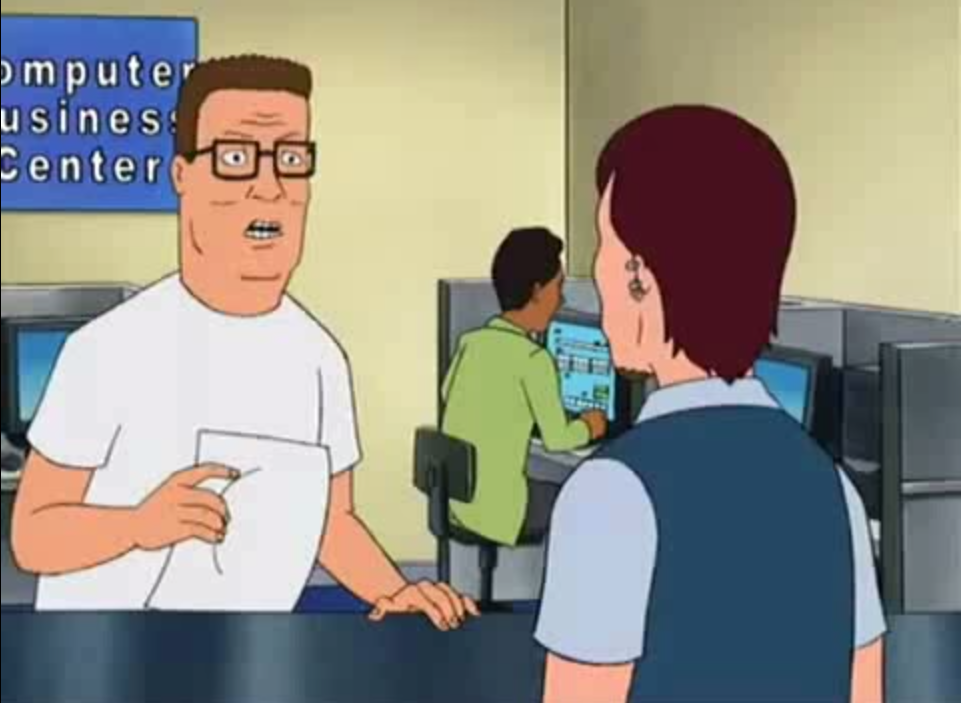 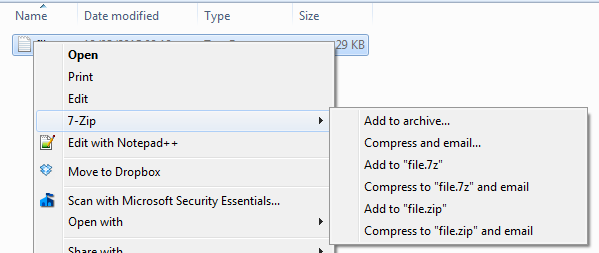 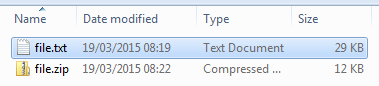 https://www.youtube.com/watch?v=QEzhxP-pdos
Compress A File
8 bit strings 
length = 3
Not all strings are compressible. 
We want to compress all bit strings of length 3, to be shorter. 
proof – pigeon hole principle.
In fact most strings are not compressible – “RENAMING”
7 Bit strings of length <= 2
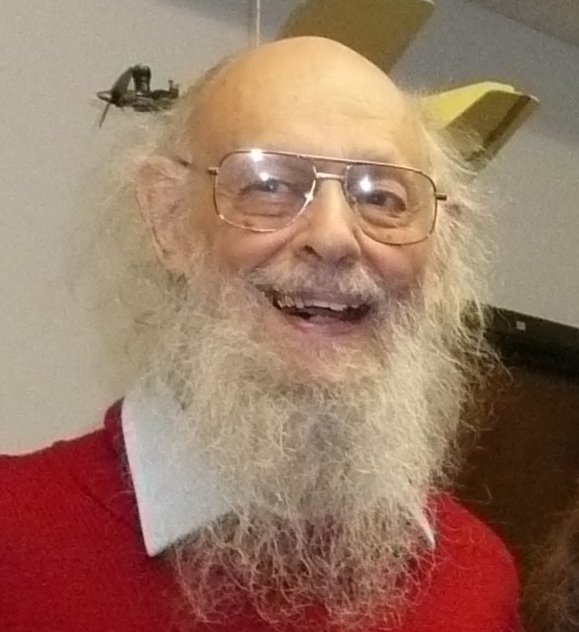 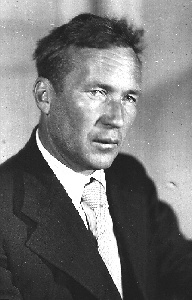 Kolmogorov Complexity
“0000000000000…”
“0010010010010…”
“1011010010110…”
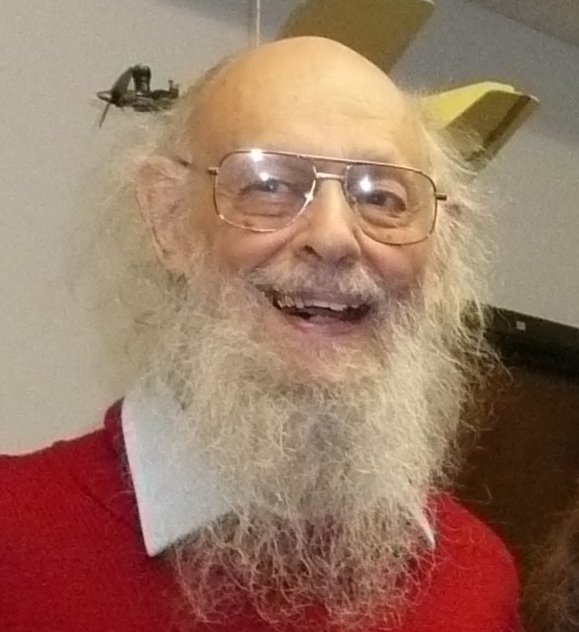 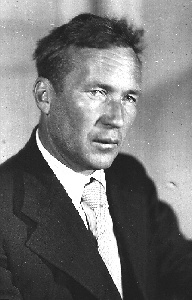 Kolmogorov Complexity
“0000000000000…” repeat 60 times “0”
“0010010010010…” repeat 20 times “001”
“1011010010110…” print “1011010010110…”
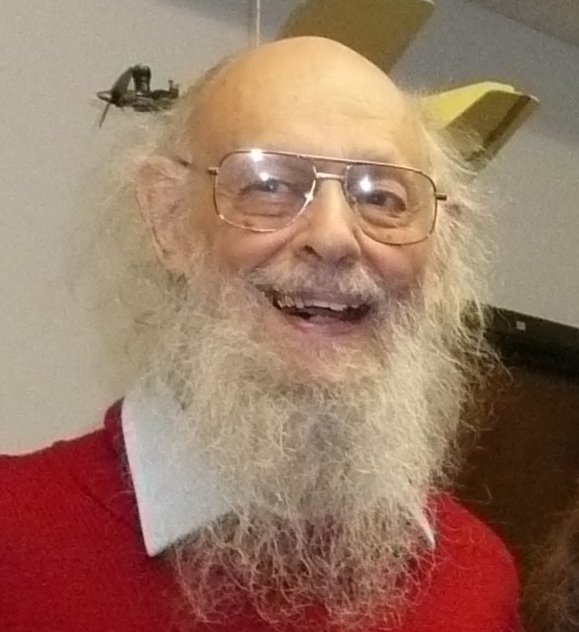 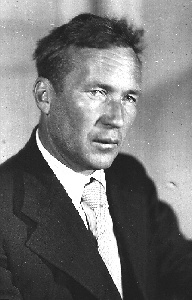 Kolmogorov Complexity
“0000000000000…” repeat 60 times “0”
“0010010010010…” repeat 20 times “001”
“1011010010110…” print “1011010010110…”
According to probability theory they are all equally likely? 
If there is a pattern, we can write a rule and implement it on a computer. 
Kolmogorov complexity of a bit string is the length of the shortest computer program to print the string and halt. 
Can be thought of as a measure of compressibility. 
Amazing fact – it is independent of the computer you run it on. 
Which string above have high/low Kolmogorov complexity???
Kolmogorov complexity is a generalization of Shannon entropy.
Information and Translating
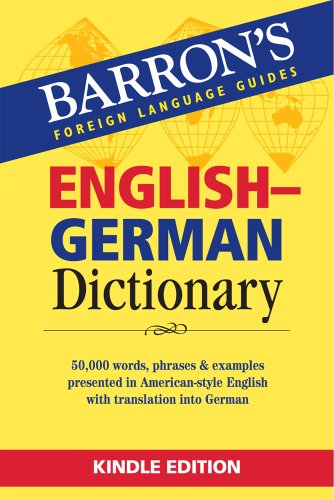 Which contains more “information”
5,6,4…
five, six, four, …
Now consider Shakespeare in English and German. 
If we translate word for word – the number of pages would increase (10%). 
If we have a dictionary – this is a “one off cost” in principle – an increase of fixed amount!!!!
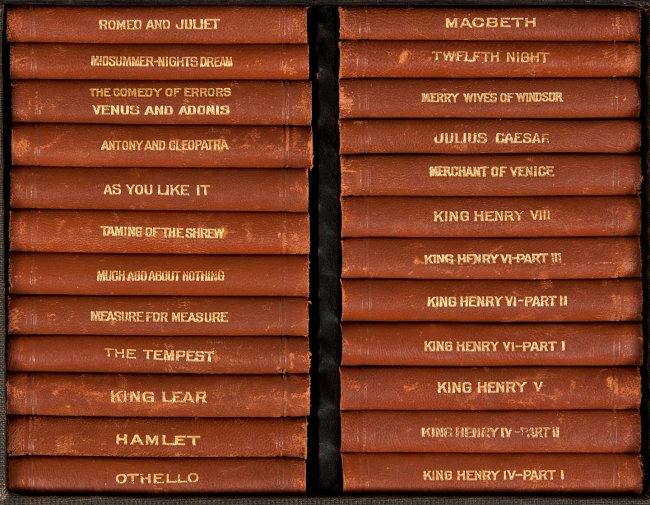 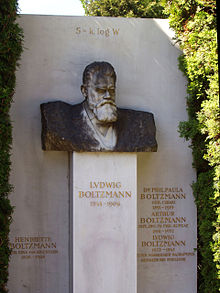 2nd Law of Thermodynamics
Entropy (disorder) increases (statistically) (closed system)
things naturally become untidy (definition of untidy?). 
Only irreversible law of physics 
S = K log W
W = number microstates corresponding to that macrostate (ratio)
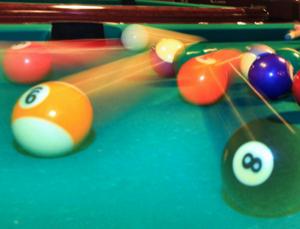 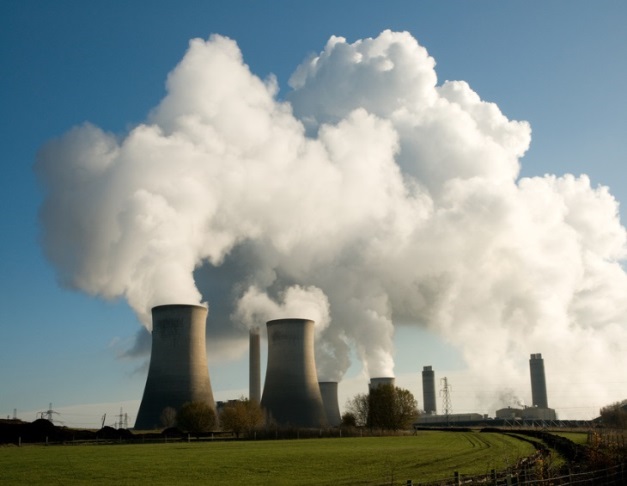 2nd law e.g. Vibrate 2 Dice on a Tray
Microstate
Values on each dice
E.g. 3,5
Macrostate
Sum
E.g. 8=3+5
probabilities
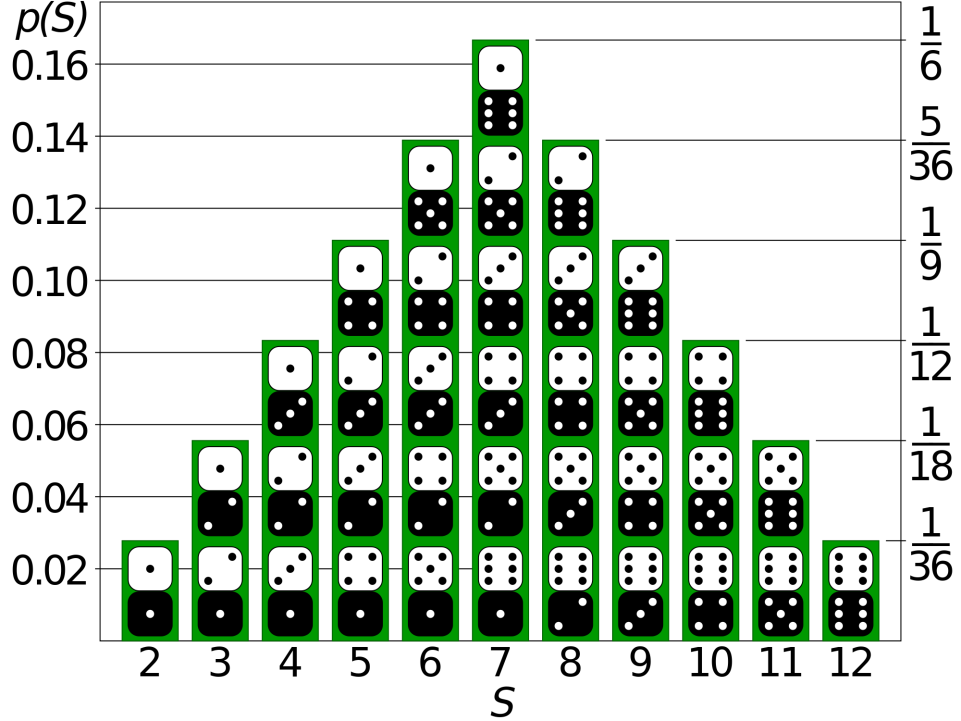 Maxwell’s Demon 1860s
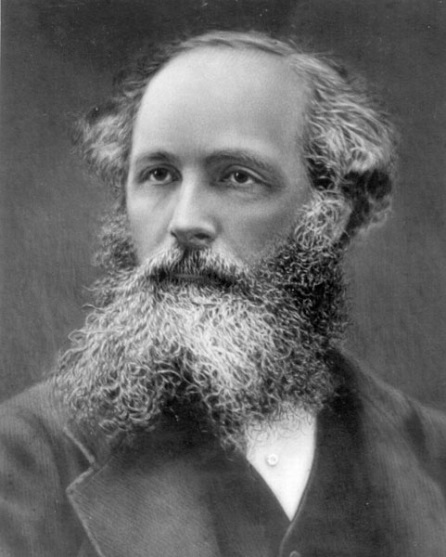 The demon can 
separate the atoms. 
ENERGY FOR FREE
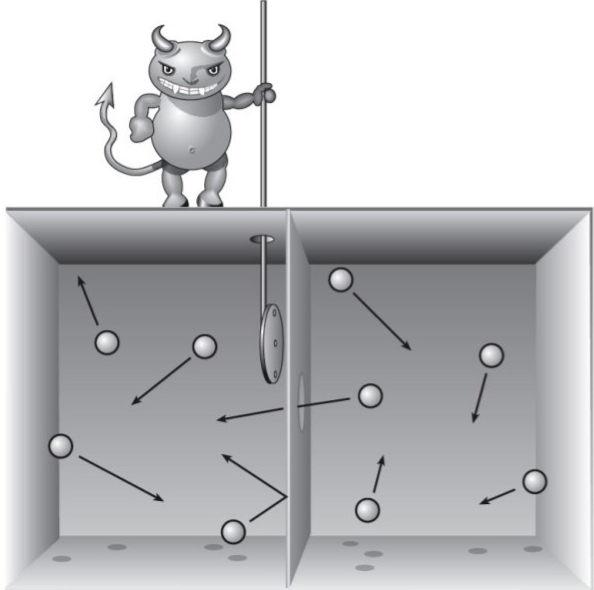 Maxwell’s Demon 2
Divide cylinder into 8
We can do work (energy) on the gas by compressing either piston. Log v1/v2
We can half push the pistons in order e.g. 010 (left, right, left)
We have reduced the entropy of the gas. 
K log (#microstates)
3 bits of information
Experimental verification of Landauer’s principle
Irreversible transformation K T ln 2  (delete a BIT)
Nature 483, 187–189 (08 March 2012) doi:10.1038/nature10872Received 11 October 2011 Accepted 17 January 2012 Published online 07 March 2012
http://www.nature.com/nature/journal/v483/n7388/full/nature10872.html
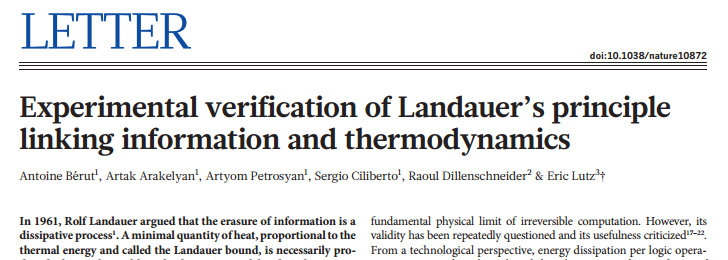 Bald Man
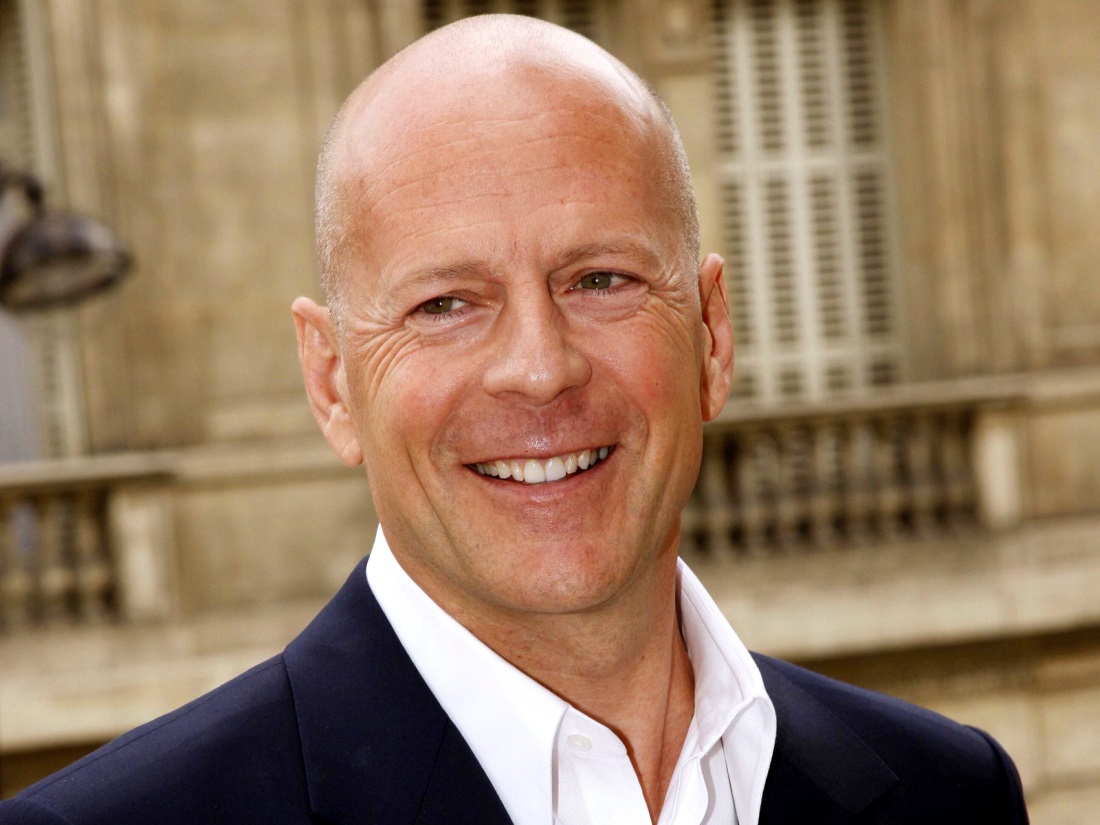 What does he say to the barber each time. 
How much “information” is contained in his hair
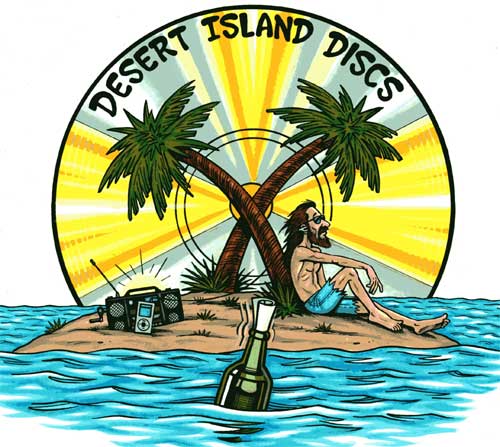 Which book?
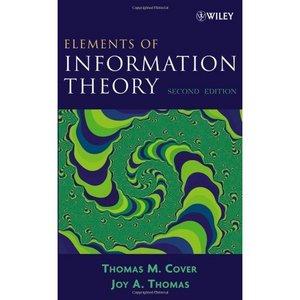 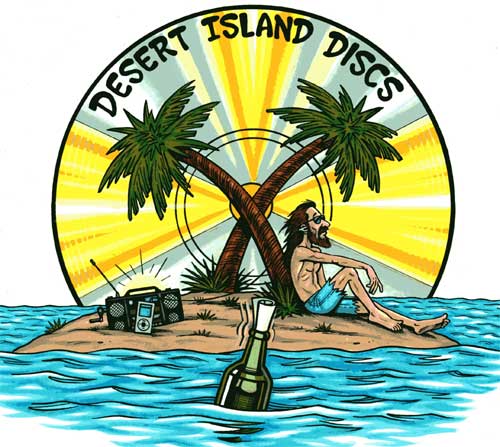 Which book?
Toss a coin!!!!
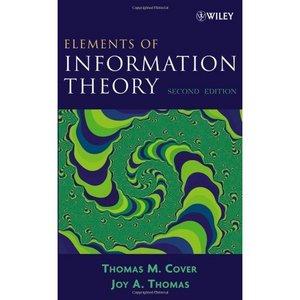 -    ….    .
.    -.    -..
-    ….    .
.    -.    -.. 
The end
Next Public Lecture
http://www.maths.stir.ac.uk/lectures/ 
2nd April (2 weeks)
Ant hills, traffic jams and social segregation: modelling the world from the bottom upDr Savi Maharaj